Екологічні проблеми перлини Поділля
Сміттєзвалище Кам’янця-Подільського у небезпеці
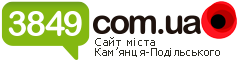 Саме така звучала назва статті у квітні 2020 року на офіційному сайті мого міста
"Майже тиждень горіло міське сміттєзвалище. Загорання сталося за три дні до Великодня, 16 квітня близько 19:00.
Задимлення помітили з боку кладовища і пожежники його ліквідували.
Проте, вже близько 3:00 вогонь спалахнув на тому ж периметрі довжиною 50 метрів і сягав аж 15 метрів у висоту. Гасили вогонь аж два дні і 18 квітня залишилося кілька осередків, які димилися. На Паску, 19 квітня, вогонь знову вийшов на волю. Водою, приборкували його два дні, але ситуація погіршувалася і міський голова скликав комісію, яка прийняла рішення завозити землю та засипати. 70 машин, близько 700 тон землі, висипали на вогнище загорання, а також вилито 600 тон води.
22 квітня вдалося приборкати червоного півня, залишилося лише три місця випарювання, в яких вибурили дірки, залили водою та засипали землею.”
Що робити, щоб вирішити проблему навали сміття в Україні?
1. Необхідно збільшити штрафи за викиди сміття в недозволеному місці.
2. Потрібно вилучити з використання поліетиленові пакети, замінити їх паперовими. 
3. Створити заводи для розкладання сміття біологічними методами.
4. Ввести на всій території України обов'язковий роздільний збір побутових відходів.
Кармалюкова  гора
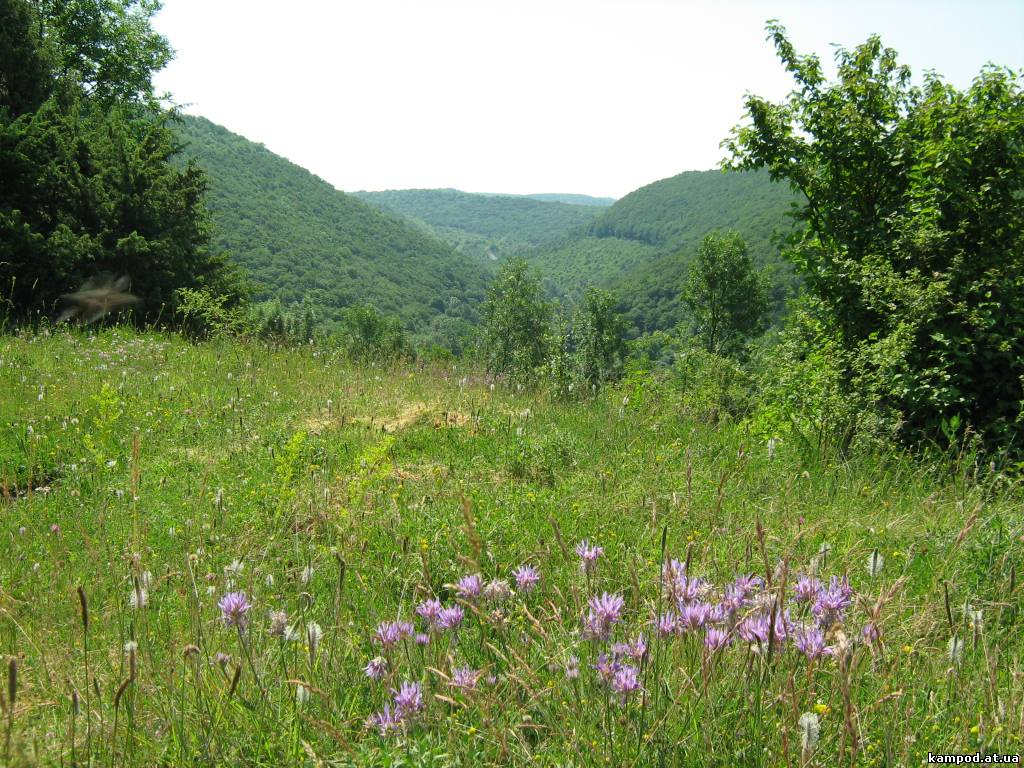 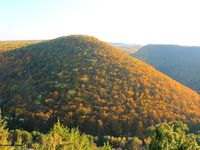 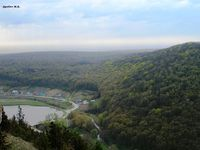 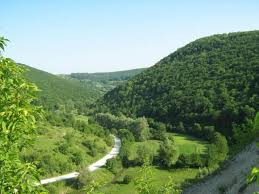 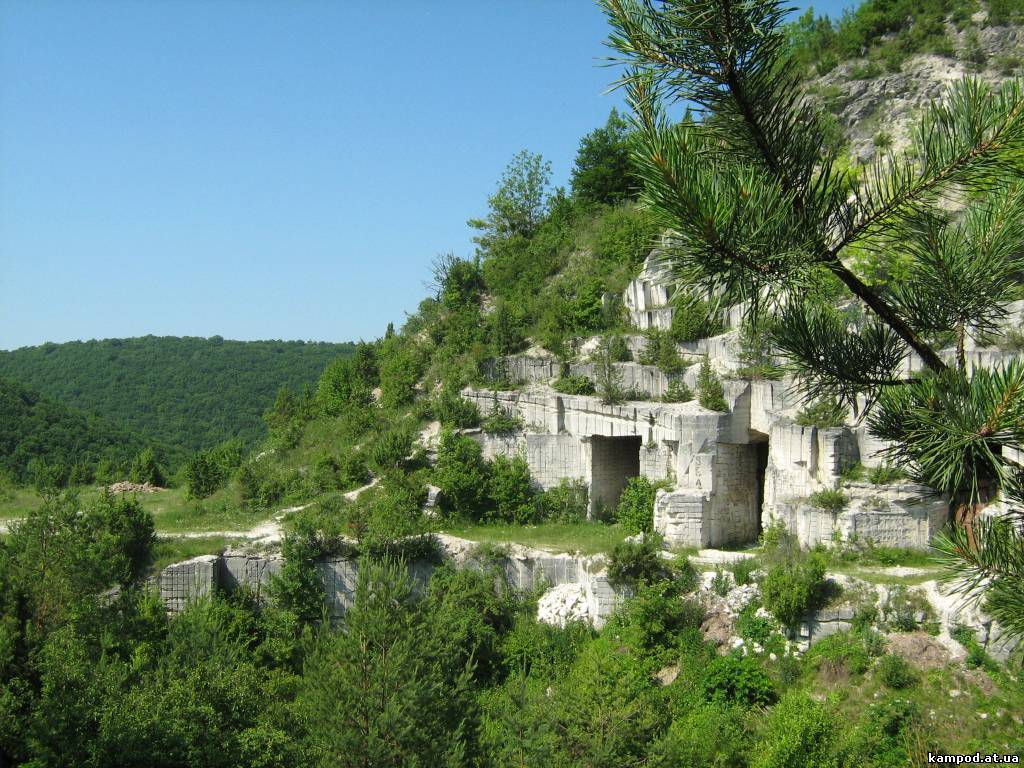 Старі люди пам’ятають, що завдяки товтрам, які знаходяться на півночі нашого міста, в нашому регіоні температура була завжди на 2-3 градуса вища ніж у всій області. І вітри стримували ці гори. І в 70-их роках минулого століття їх називали Українською Швейцарією і порівнювали з Альпійськими луками. А зараз:
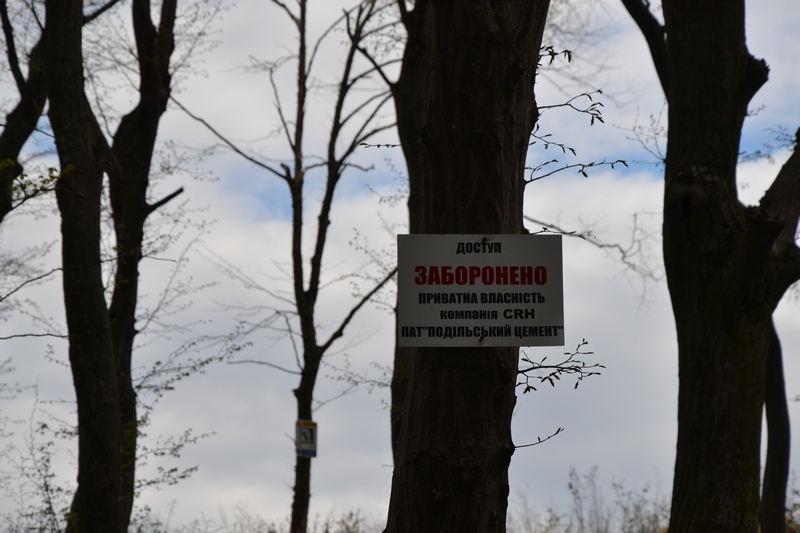 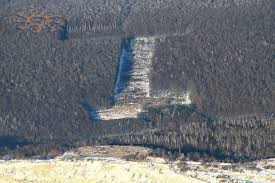 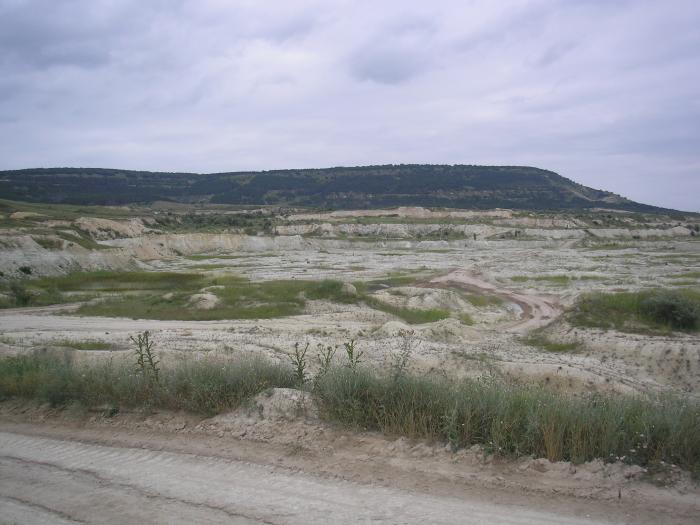 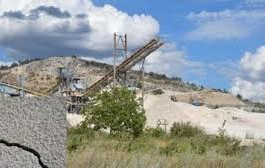 Наслідки впливу діяльності людей:
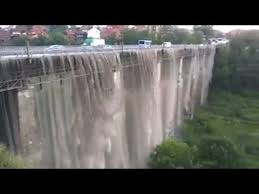 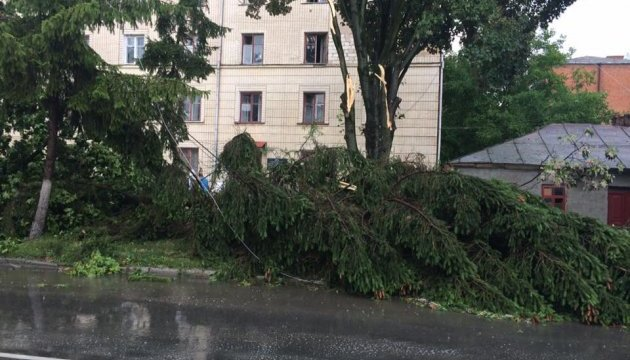 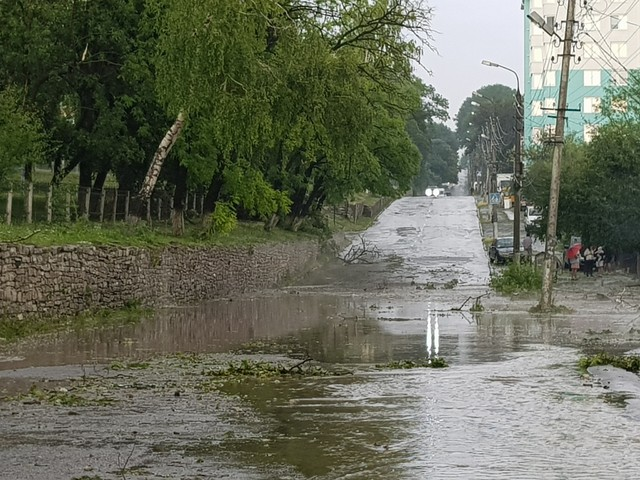 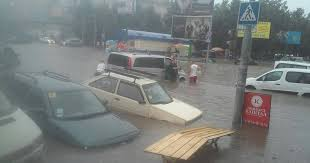 ДЯКУЮ ЗА УВАГУ